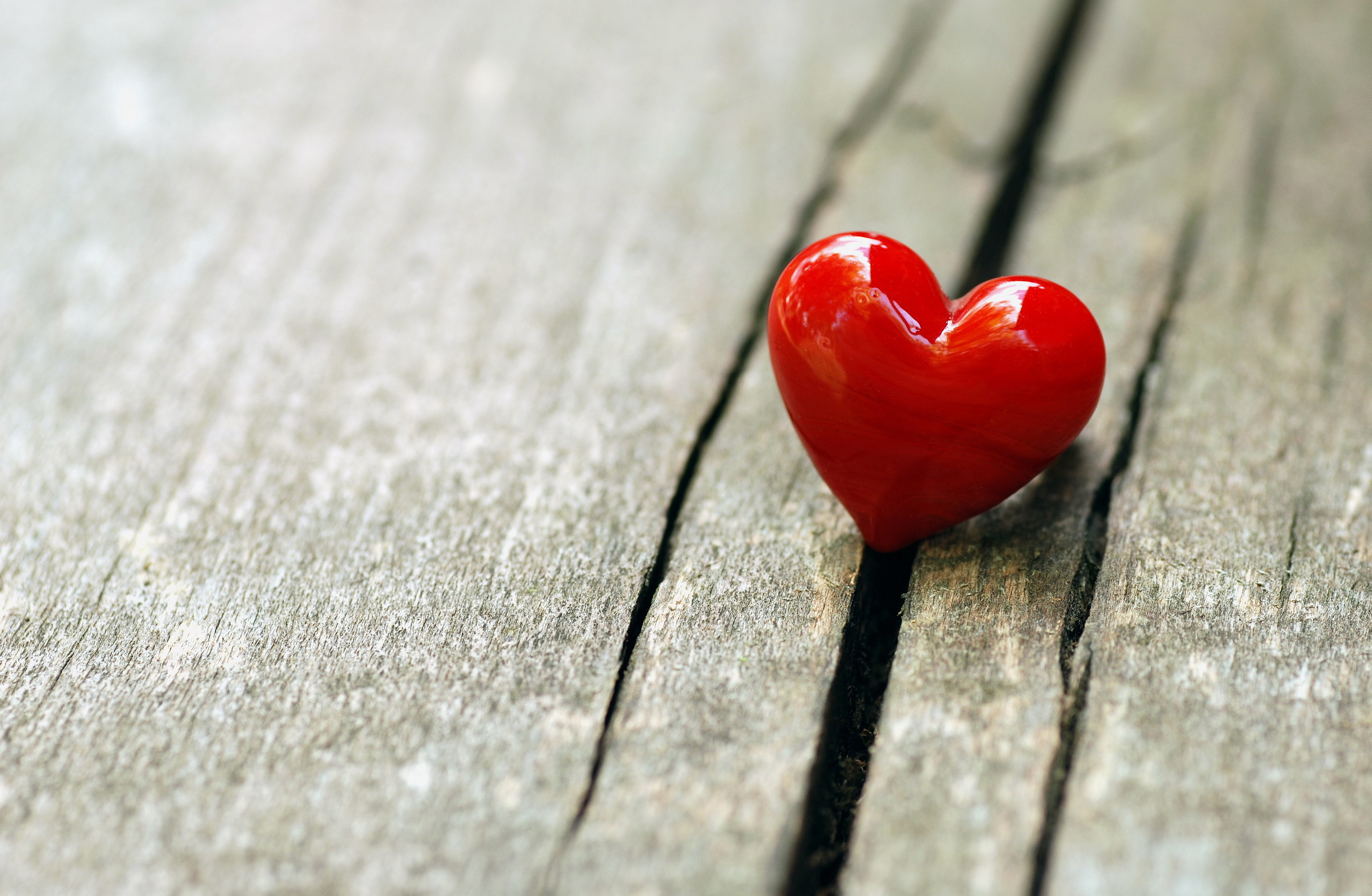 堅毅的愛
羅馬書 8:28-39
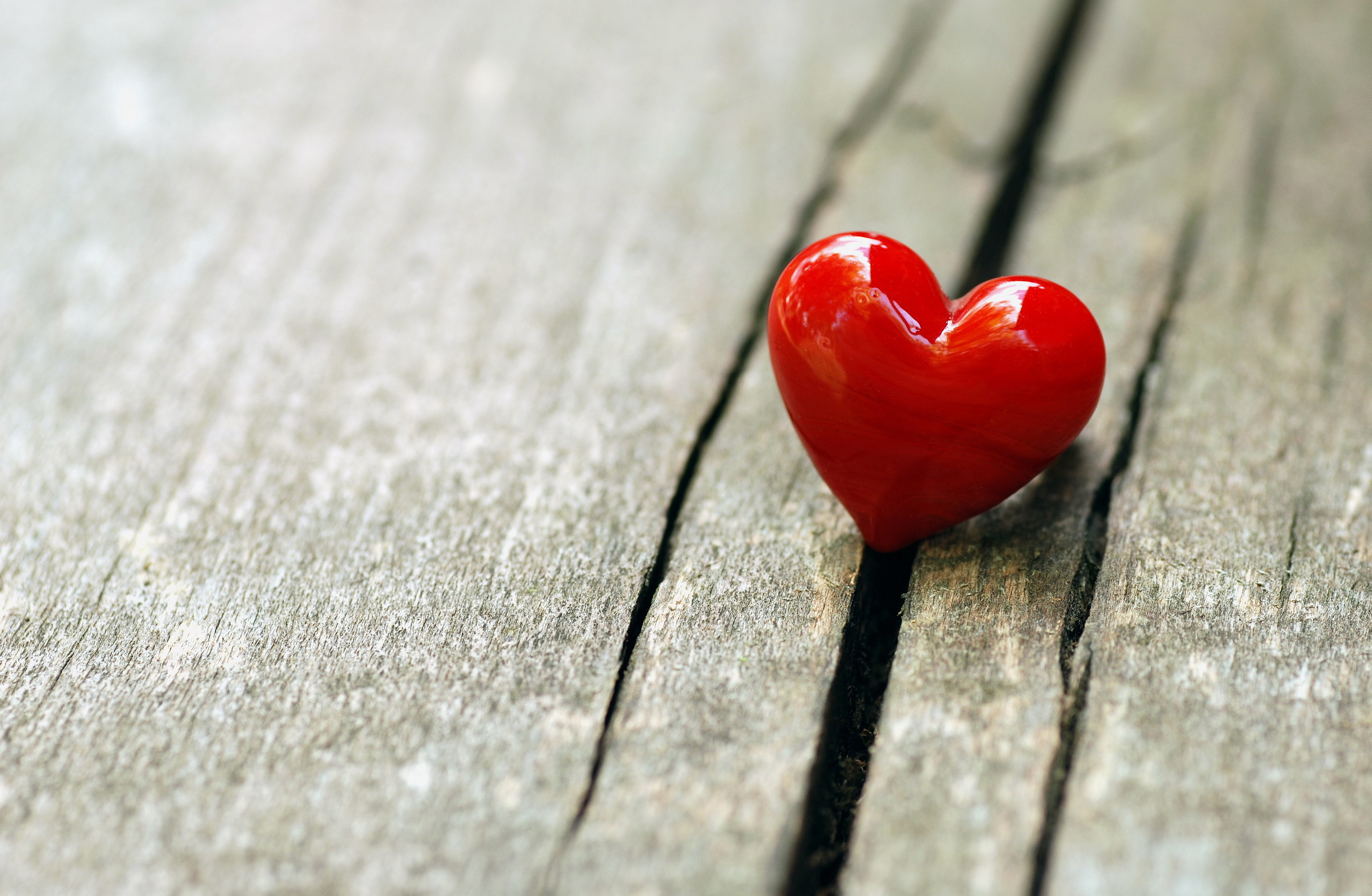 羅馬書 8:28 我們知道，為了愛　神的人，就是按他旨意蒙召的人的益處，萬事都一同效力。 29 因為　神預先知道的人，他就 預先命定他們和他兒子的形象一模一樣，使他的兒子在許多弟兄中作長子， 30 他預先命定的人，又呼召他們；所召來的人，又稱他們為義；所稱為義的人，又使他們得榮耀。
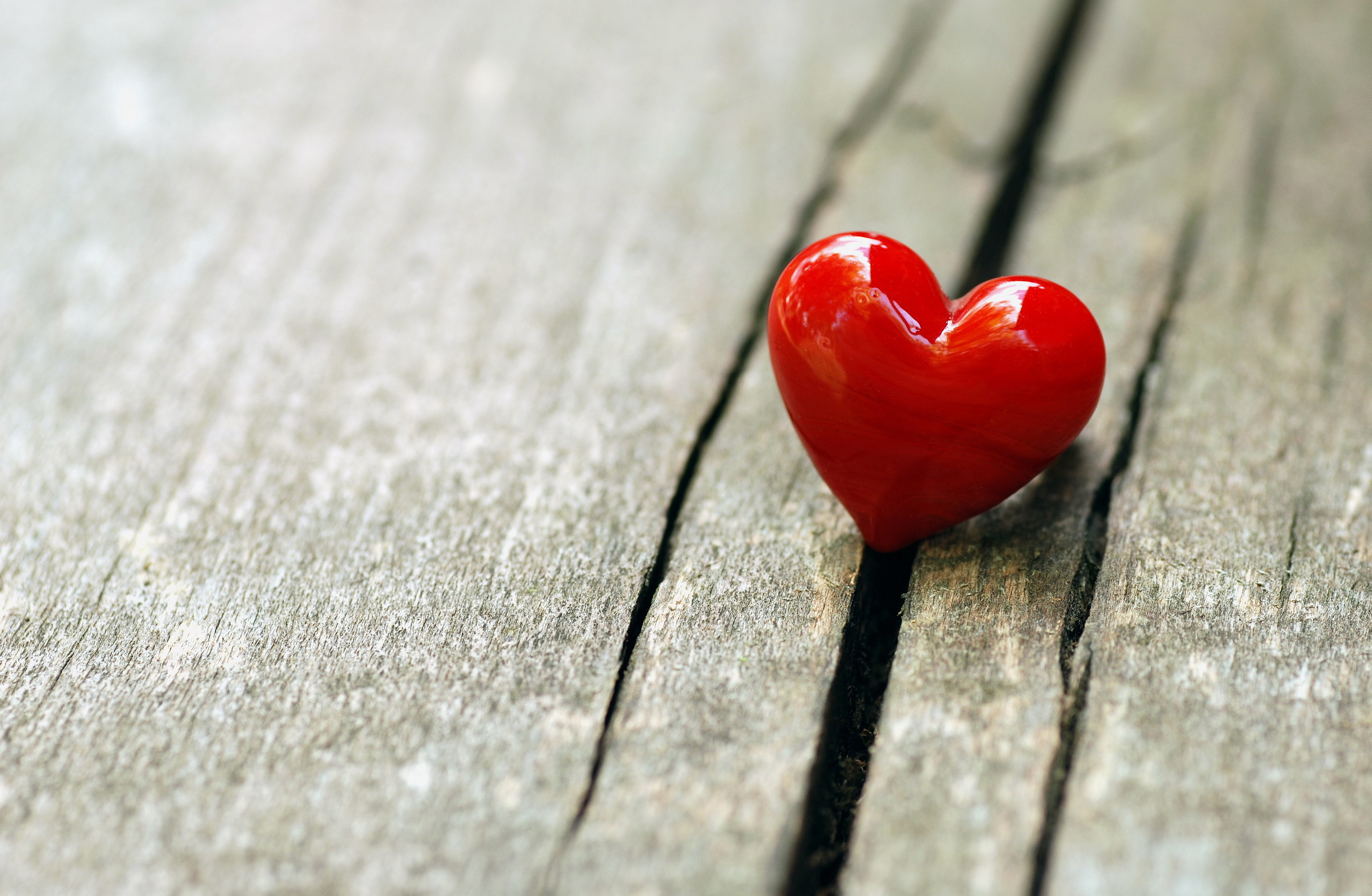 羅馬書 8:31 既是這樣，我們對這一切還有甚麼話說呢？　神若這樣為我們，誰能敵對我們呢？ 32 祂自己的兒子都捨得，為我們眾人把他交出來，難道不也把萬有和他一同白白地賜給我們嗎？ 33 誰能控告　神揀選的人呢？有　神稱我們為義了。 34 誰能定我們的罪呢？有基督耶穌死了，而且復活了，現今在　神的右邊，也替我們祈求。
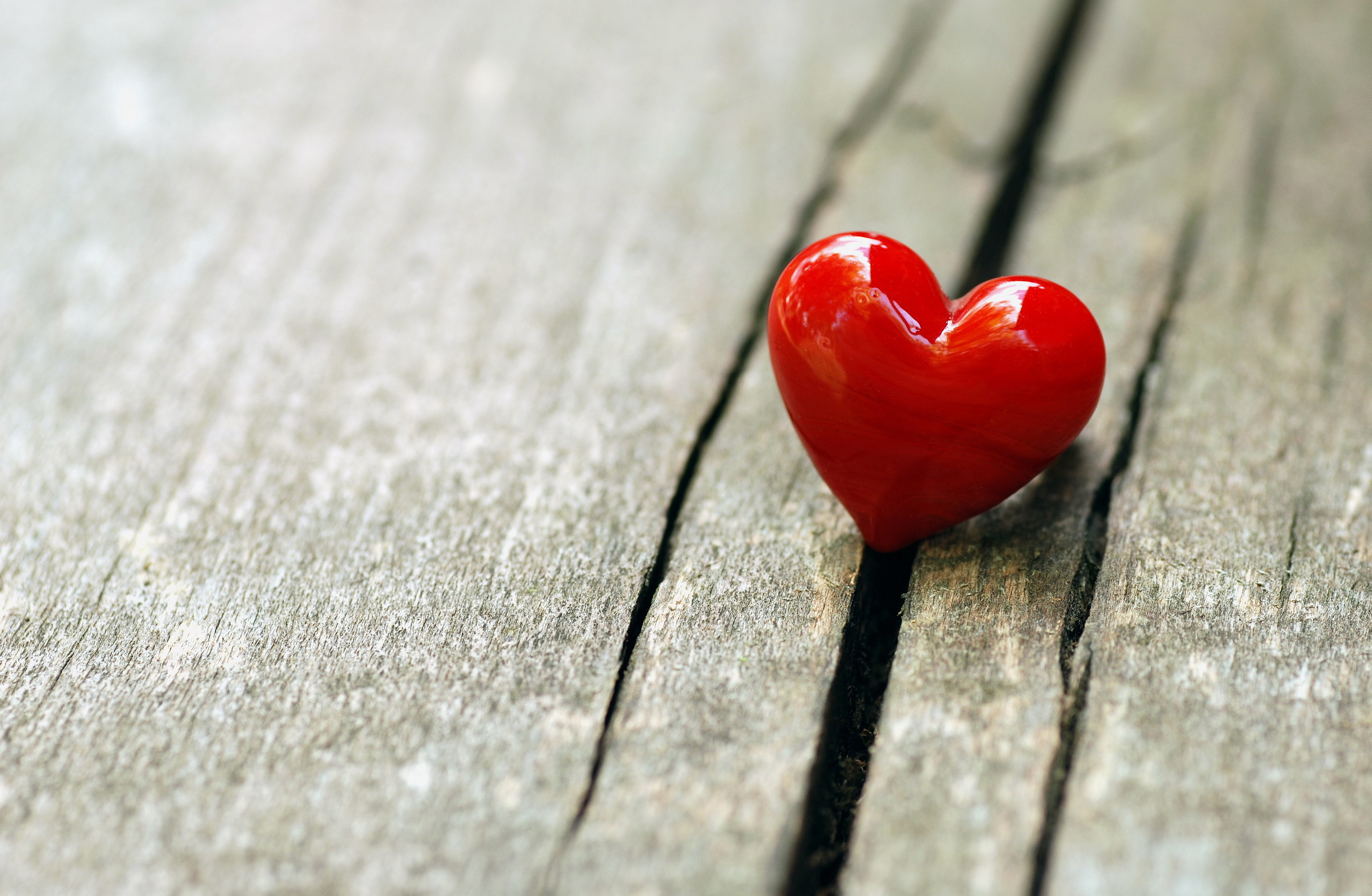 羅馬書 8:35 誰能使我們與基督的愛隔絕呢？是患難嗎？是困苦嗎？是迫害嗎？是飢餓嗎？是赤身露體嗎？是危險嗎？是刀劍嗎…38 無論是 死、是生，是天使、是掌權的，是現在的事，是將來的事，是有能力的， 39 是高天的、是深淵的，或是任何別的被造之物，都不能叫我們與神的愛隔絕，這愛是在我們的主耶穌基督裡的。